An Overview of Restorative Justice
Jen Eraca, Ed.D.
Director of Student Services and Curriculum and Instruction
3 Types of Justice in Education
Taken from:  https://michiganvirtual.org/blog/restorative-justice-101-a-paradigm-shift-in-education/
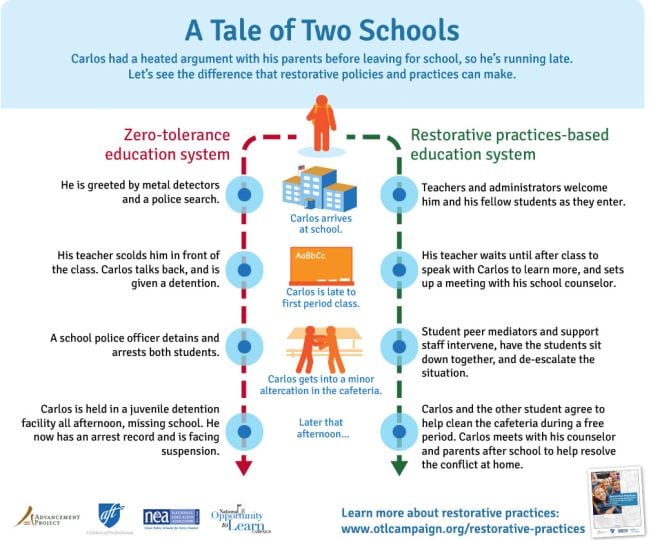 Why Restorative Justice Practices?
Taken from:  https://michiganvirtual.org/blog/restorative-justice-101-a-paradigm-shift-in-education/
[Speaker Notes: Less stress; more time teaching; statistically better outcomes- not removing the student from school; addresses root cause…encourages exploration of problems; real life skills]
Drawbacks of Restorative Justice
Taken from: https://www.weareteachers.com/restorative-justice/
[Speaker Notes: Several schools set aside money, but do not follow through]
The 3 Types of Justices at Webutuck
revealed by the offense,” says Yurem. “When you get these kids talking, you learn about the traumas they have faced. Maybe their brother was killed, or their father was sent to prison. If you can get to the root of the cause of the offense, you’re truly stopping the cycle.”
Real-life skills.
Even if there isn’t a major underlying problem, getting kids to talk about what they did and why they did it is a more constructive way to handle disciplinary problems. “The restorative process teaches students how to resolve conflict in a positive way,” Ron Claassen feels. “It helps them develop rational skills—to understand a situation, follow a process, and resolve it. These are life skills they can ta
Steps Moving Forward
Links and Resources
https://www.weareteachers.com/restorative-justice/
https://www.skidmore.edu/campusrj/documents/Denver-2017-School-Wide-RP-Implementation-Guide.pdf
https://blog.cps.edu/wp-content/uploads/2017/08/CPS_RP_Booklet.pdf
https://michiganvirtual.org/blog/restorative-justice-101-a-paradigm-shift-in-education/
https://www.ousd.org/restorativejustice
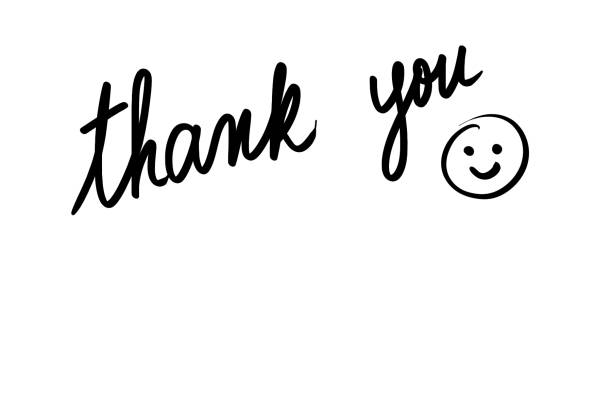